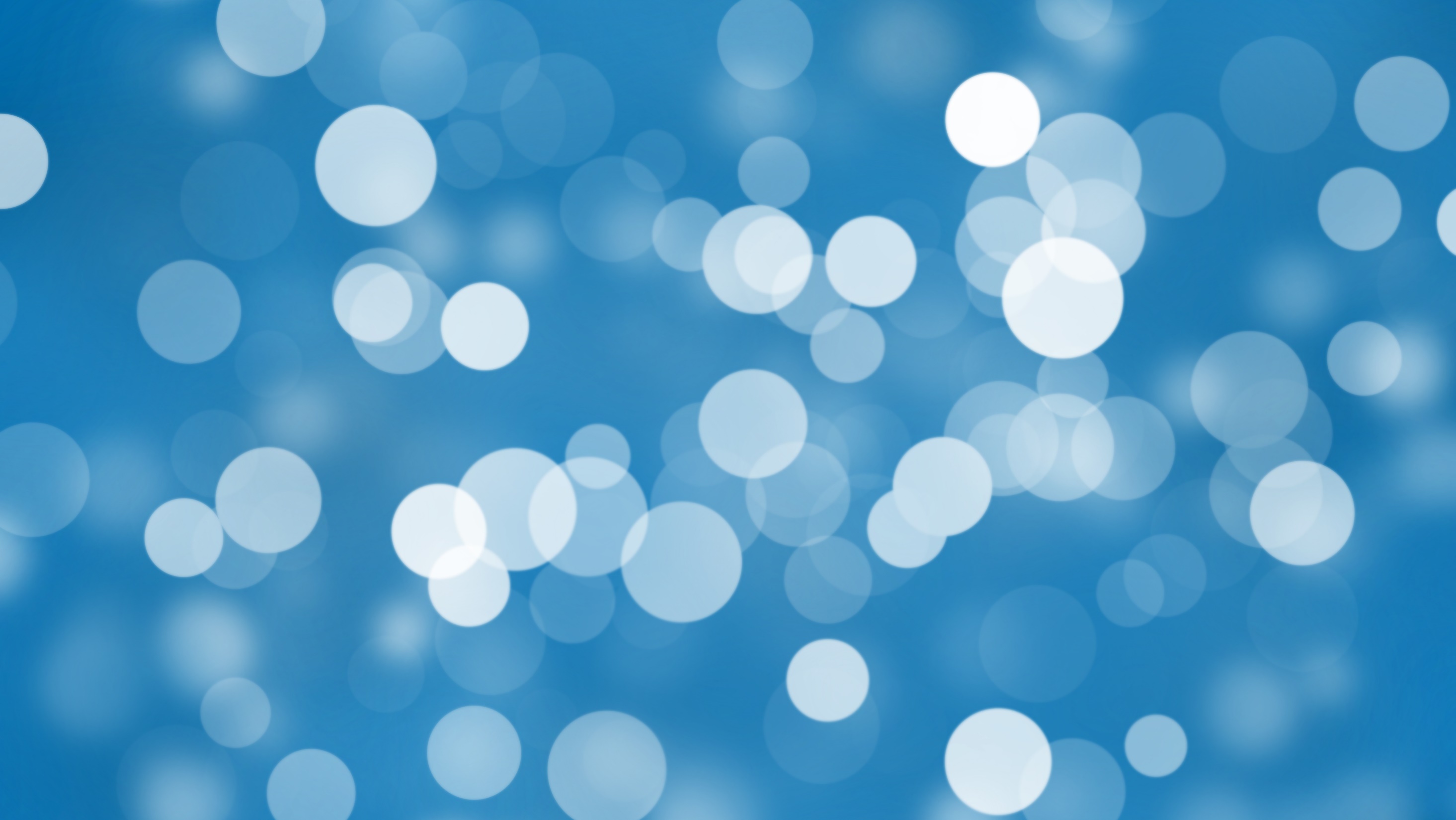 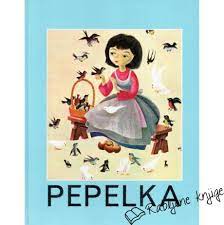 PRAVLJICA : PEPELKA
2. RAZRED
Imate radi pravljice? Katere pravljice poznate? 
S katerimi besedami se ponavadi začnejo pravljice?
Kakšen je konec v pravljicah?
Se spomnite književnih oseb v pravljicah Rdeča kapica in Sneguljčica? Katere so dobre književne osebe in zakaj so take? Katere so slabe književne osebe in zakaj so take?
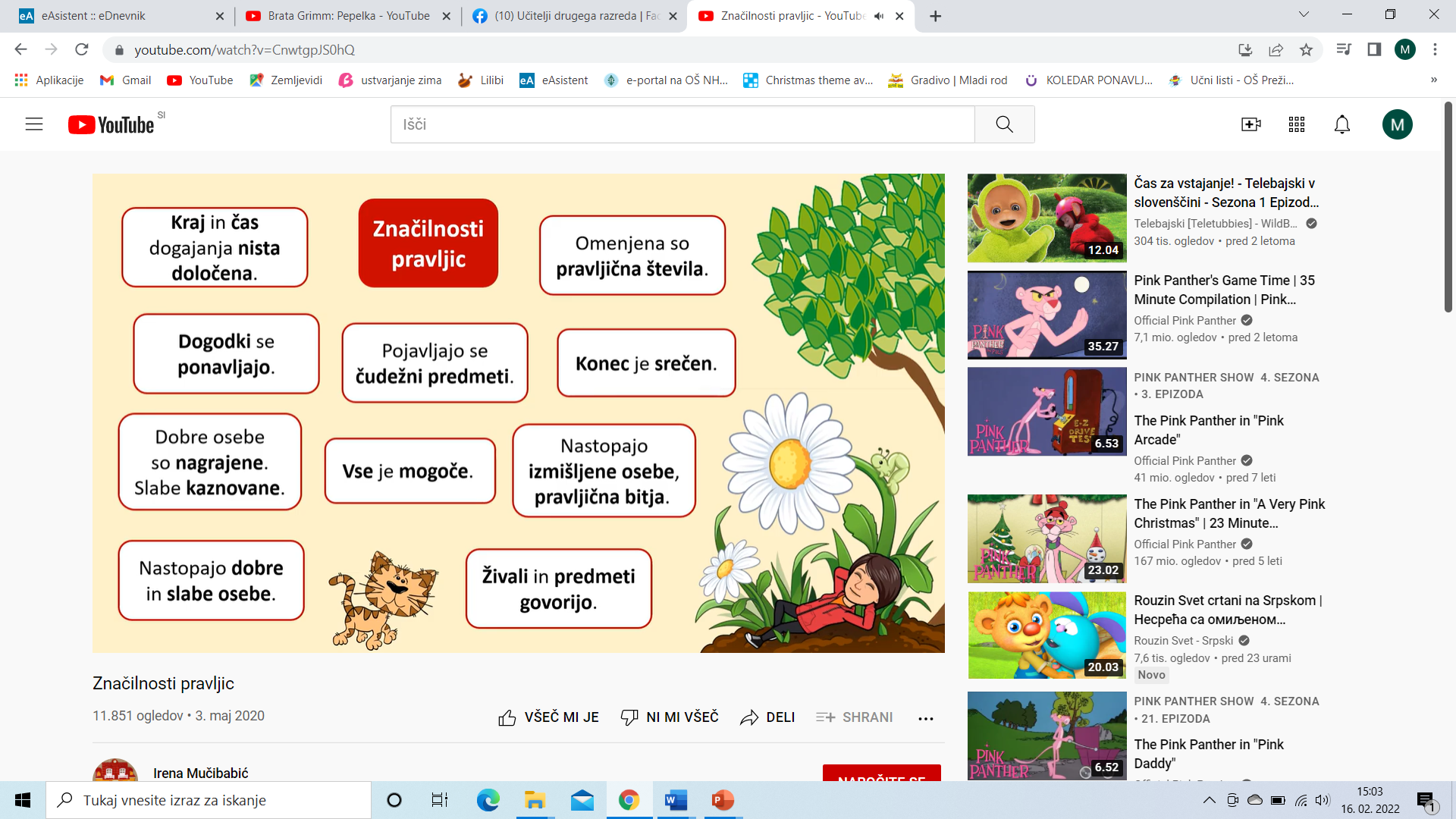 PONOVIMO
Poznate pravljico, v kateri je morala deklica grah in lečo prebirati iz pepela? 
PRISLUHNI PRAVLJICI O PEPELKI              

 https://www.youtube.com/watch?v=yx4FfrOGels
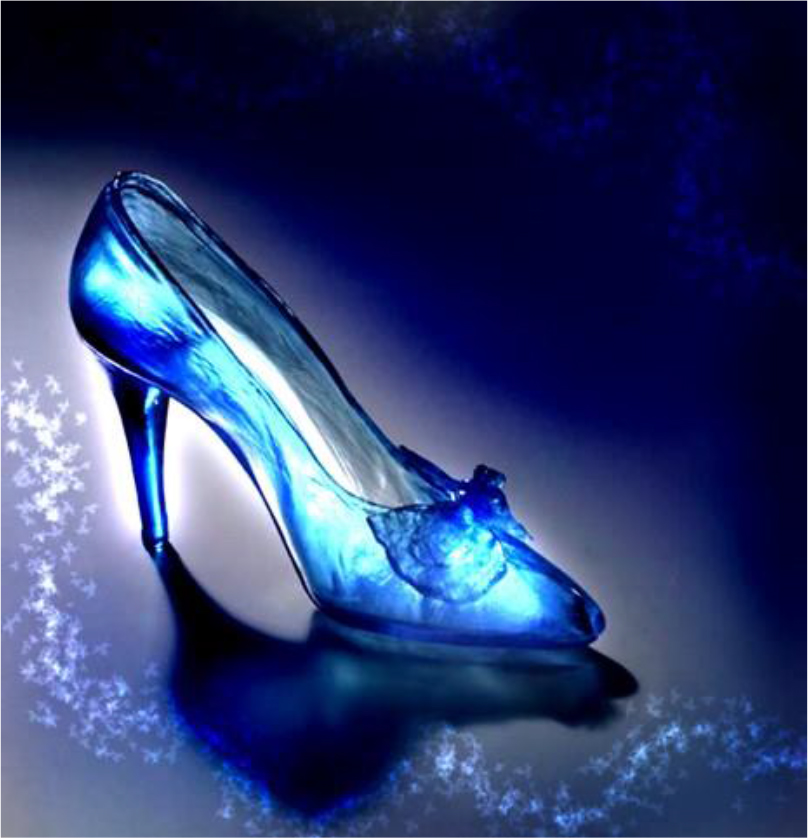 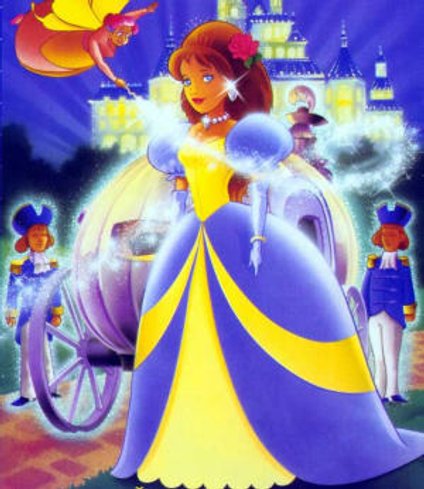 Vam je bila pravljica všeč? Zakaj?
Ste razumeli potek dogajanja? 
Kdo je dal deklici ime Pepelka? Zakaj?
Kakšne so bile književne osebe? 
Povejte, katere so dobre književne osebe zakaj tako mislite.  
Povejte, katere so slabe književne osebe in zakaj tako mislite.  
So se v pravljici dogajali čudeži? Pripovedujte.
Kdaj se je pravljica dogajala?
Povejte, katere značilnosti pravljice smo zasledili v Pepelki.
ALI VESTE, DA JE PRAVLJICA O PEPELKI POSNETA KOT RISANKA?
DEL  https://www.youtube.com/watch?v=lAKcDma7IvU&t=539s
OGLEJ SI TUDI RISANKO
2. DEL https://www.youtube.com/watch?v=aalu0Ewja0E
Vam je bila risanka všeč? Zakaj?
Ste razumeli potek dogajanja? Česa niste razumeli?
Kaj mislite, kaj je značilno za risanko?
3. DEL https://www.youtube.com/watch?v=qRvmY3WerhM
4. DEL https://www.youtube.com/watch?v=RDzscWd5f4M
PRIMERJAVA KNJIGE IN RISANKE   (ustno odgovori da ugotoviš, če se risanka in pravljica razlikujeta)